PARIS 2015 GLOBAL INDEX CONFERENCE
1
BUILDING INNOVATIVE SOLUTION IN AGRICULTURE
Paris, 14 – 16 of september, 2015
 

Lessons from CNAAS experience in developping Index Insurance Program in Senegal
 





	                           By M. Amadou Ndiouga NDIAYE – GM CNAAS
[Speaker Notes: Assurance agricole au Sénégal - CNAAS]
Summary
2
1: brief description of CNAAS
2: Index Insurance Challenges
3: Achieved results from Index Insurance experience
4: Next steps to scale up Index Insurance
[Speaker Notes: Assurance agricole au Sénégal - CNAAS]
Brief description of CNAAS
3
CNAAS is an agricultural insurance company created by Senegalese government
CNAAS is a limited insurance company with a capital of F.Cfa 1,500,000,000
CNAAS it is built on public-private partnership model with the Senegalese insurers and farmers organizations around the state government.
Senegalese government subsidies premium for 50% and exempt CNAAS’s policies from value added tax
[Speaker Notes: Assurance agricole au Sénégal - CNAAS]
Index Insurance Challenges
4
Prove that Index insurance and microinsurance are relevant answers for impact of climate change on Senegalese agriculture
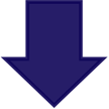 Convince Senegalese farmers that agricultural insurance is the best way to strength their resilience to negative climate change impact
[Speaker Notes: Assurance agricole au Sénégal - CNAAS]
Index Insurance Challenges
5
Make agricultural insurance available for more than 500,000 Senegalese farmers who are vulnerable and exposed to climate change
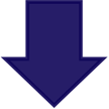 Learn lessons from the pilot supported by the GIIF (Groundnut Weather Index Insurance) and other Partners as USAID, PAM, BOAD and others to scale up agricultural insurance
[Speaker Notes: Assurance agricole au Sénégal - CNAAS]
Achieved Results
6
Senegalese Government is convinced that agricultural insurance must be supported
CIMA (UEMOA & CEMAC insurance regulator) is convinced that agriculture insurance need support and move forward regulation
A Community of stakeholders (State department of Finance & Agriculture, Farmers organization, Technical & Financial Partners, Reinsurers, Meteo Agency, Data Agency, Research Institute, Agronomist) committed to improve Index Insurance
Senegalese government subsidies premium for 50% and exempt CNAAS’s policies from value added tax
[Speaker Notes: Assurance agricole au Sénégal - CNAAS]
Next Steps to scale up Index Insurance
7
Achieve the Index Insurance Market by covering more area with rain gauges and/or remote sensing and using mobile technology
Reinforce capacity of local resources in technical index calculation and management
Take more initiative to link rural credit with agricultural insurance
Improving Reinsurance capacities and affordable premium
Continue capacity building of farmers organization and awareness program toward farmers
Evolution of regulation
[Speaker Notes: Assurance agricole au Sénégal - CNAAS]
8
THANKS FOR YOUR ATTENTION
[Speaker Notes: Assurance agricole au Sénégal - CNAAS]